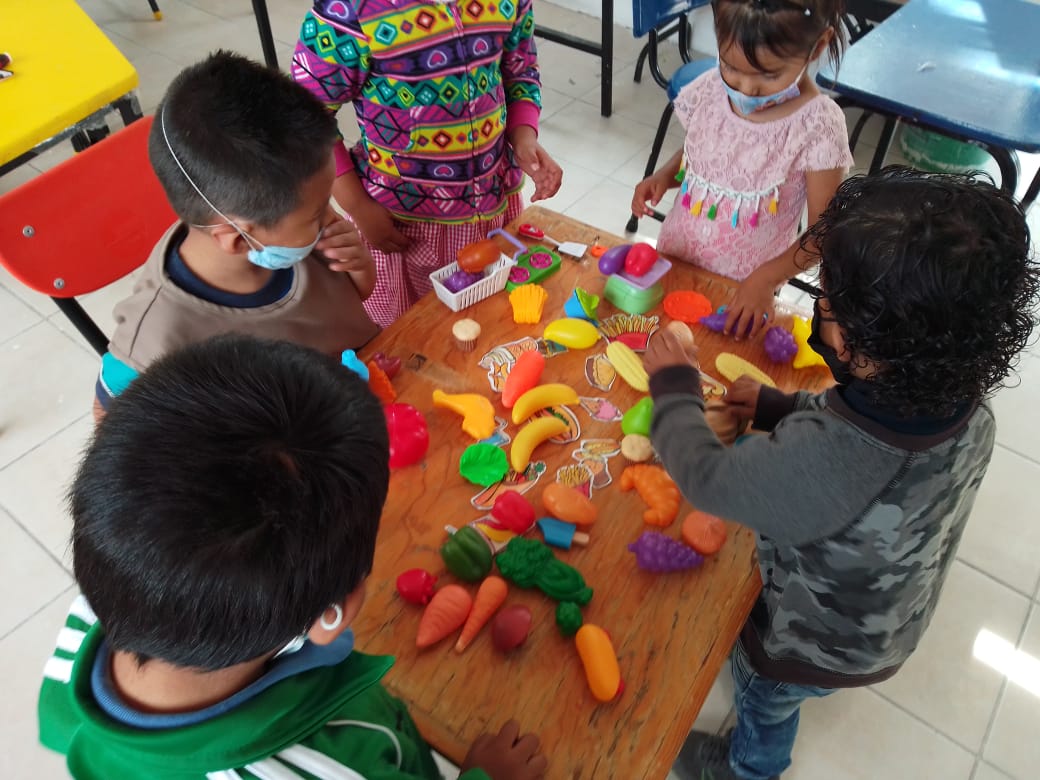 PROYECTO DE NUTRICIÓN
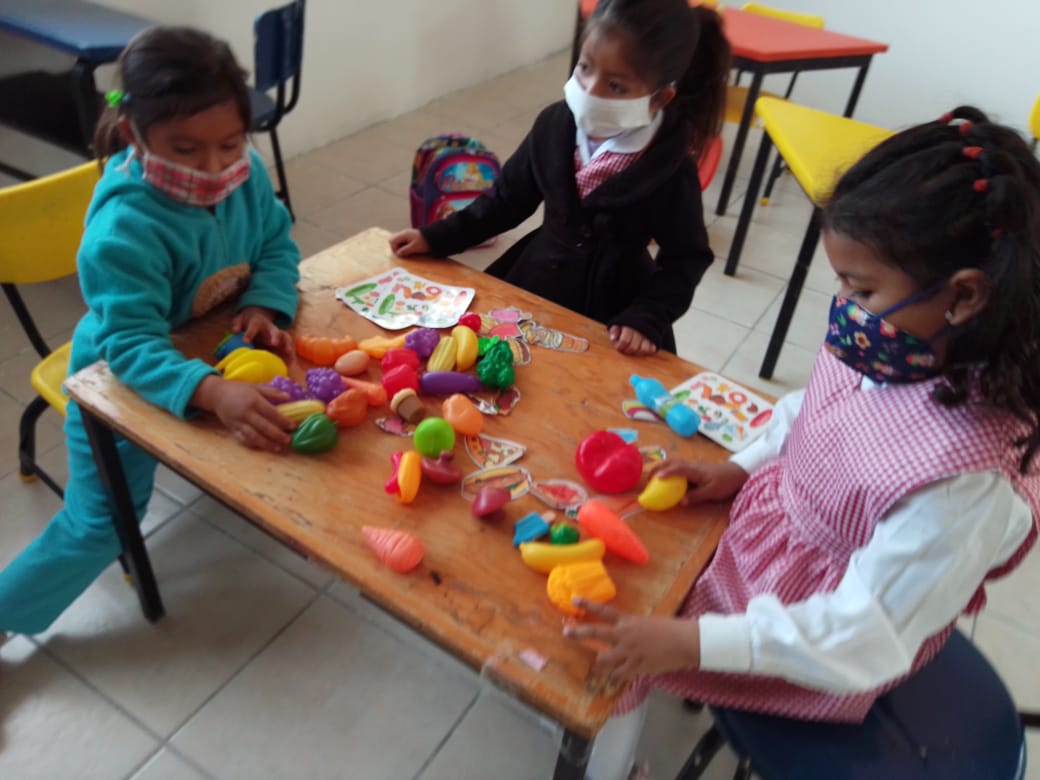 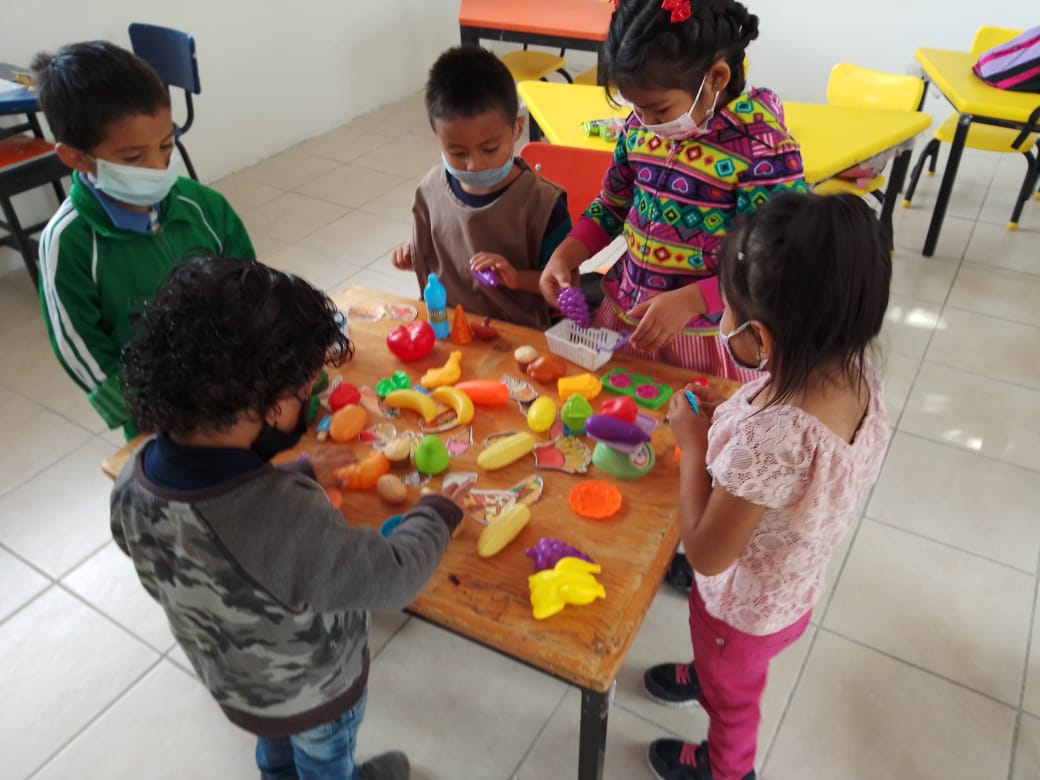 CUENTO MOTOR
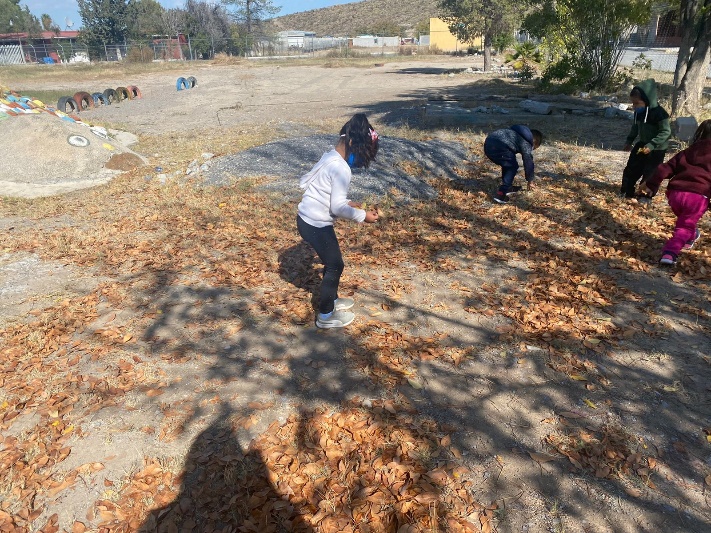 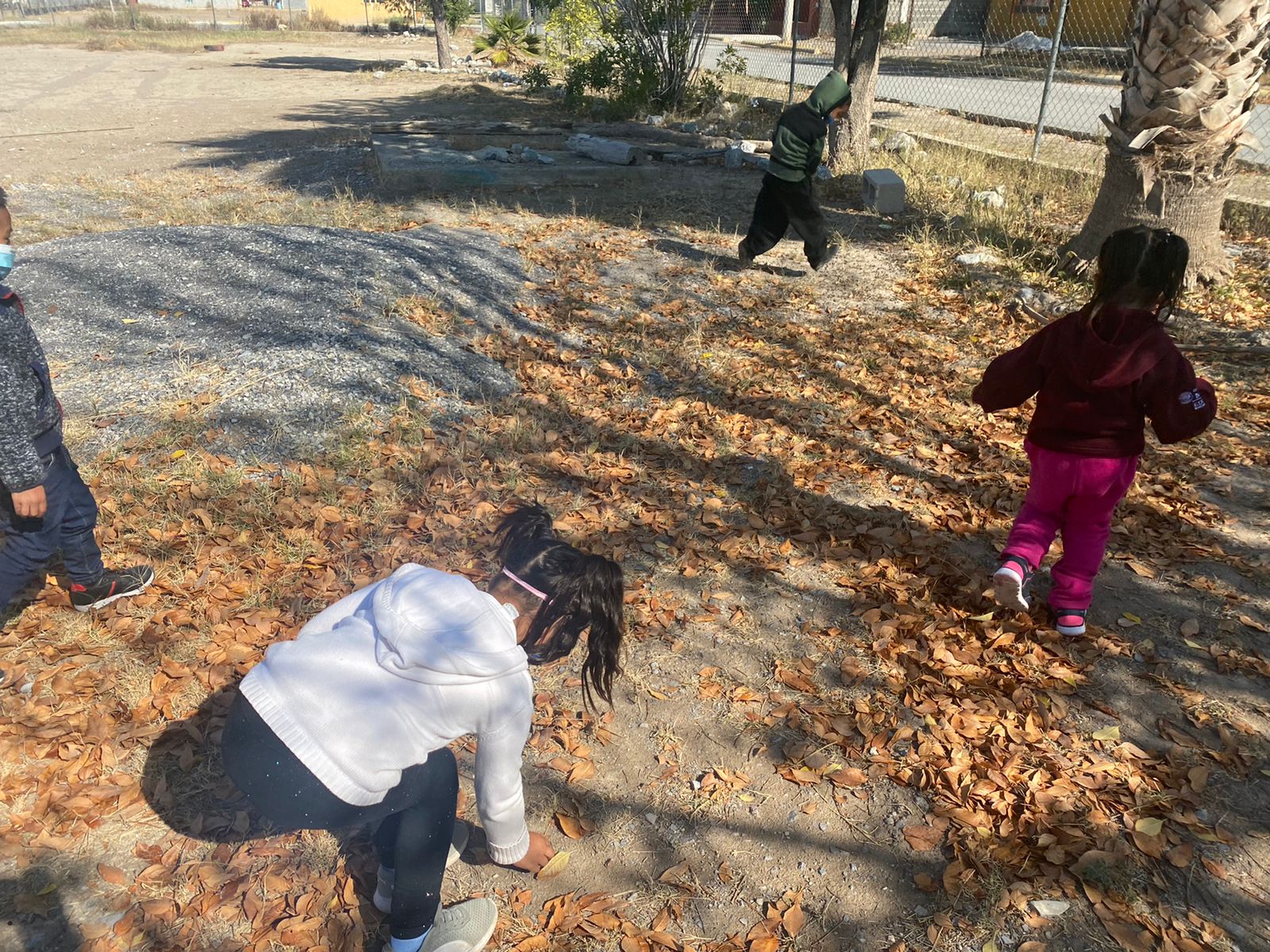 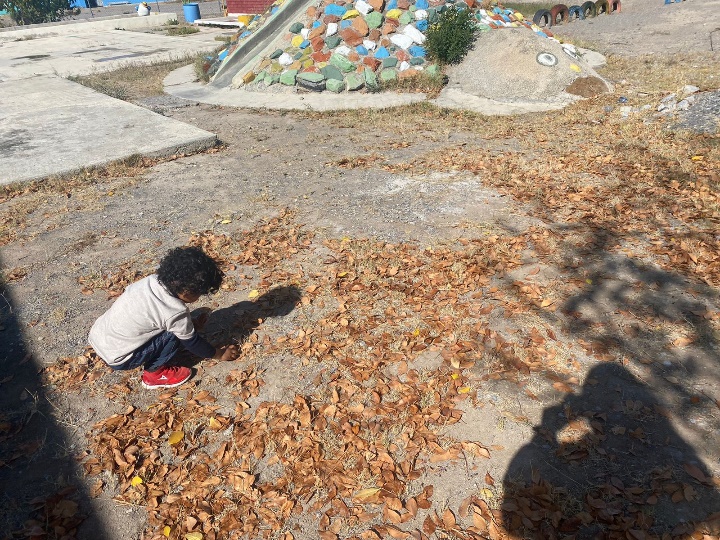 RALLY 
(estación)
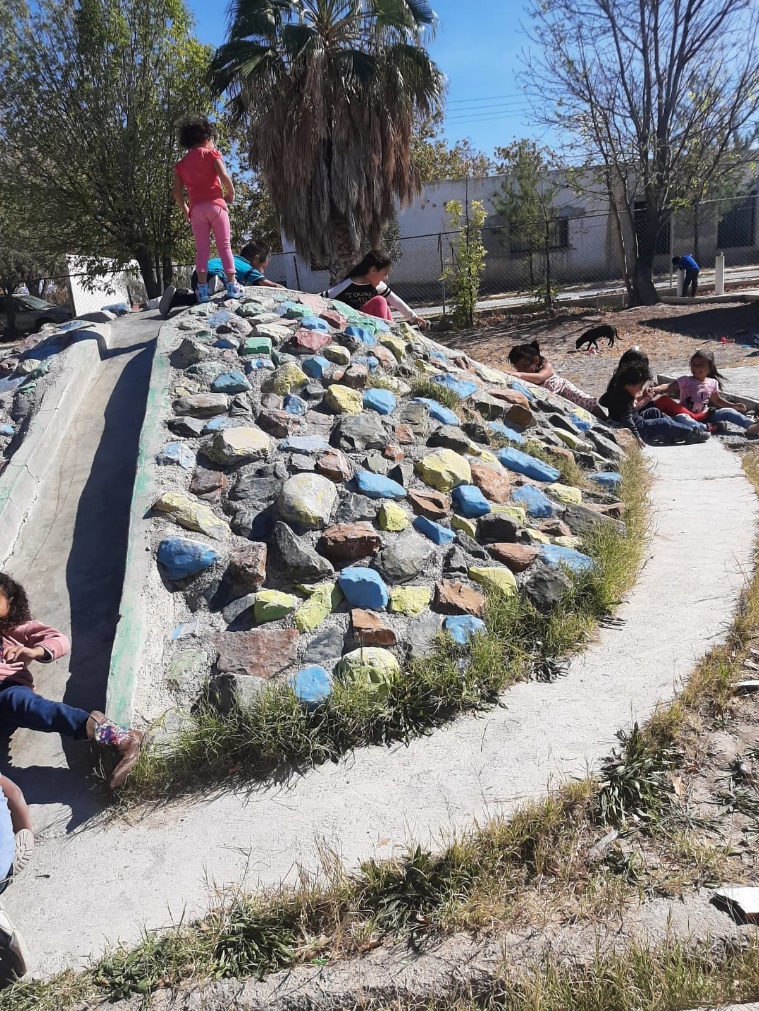 Esta actividad se realizo el día de la posada en conjunto con el grupo de 3° grado, debido a que la madres estaban presentes no se pudieron sacar tantas fotografías.